New material for Lecture 1A&B
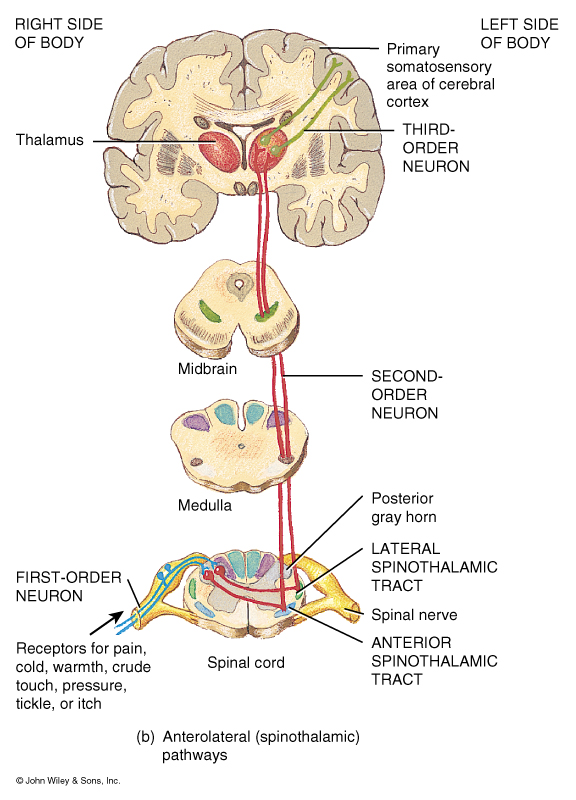 Organization of
Sensory or Ascending
Pathways
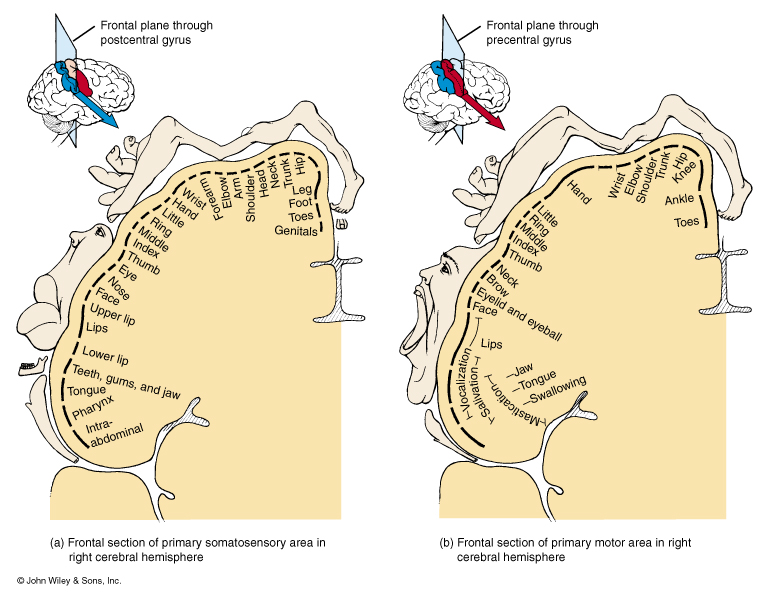 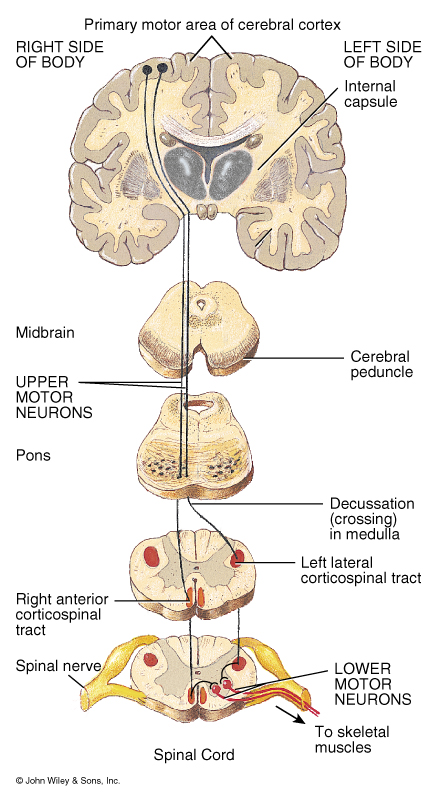 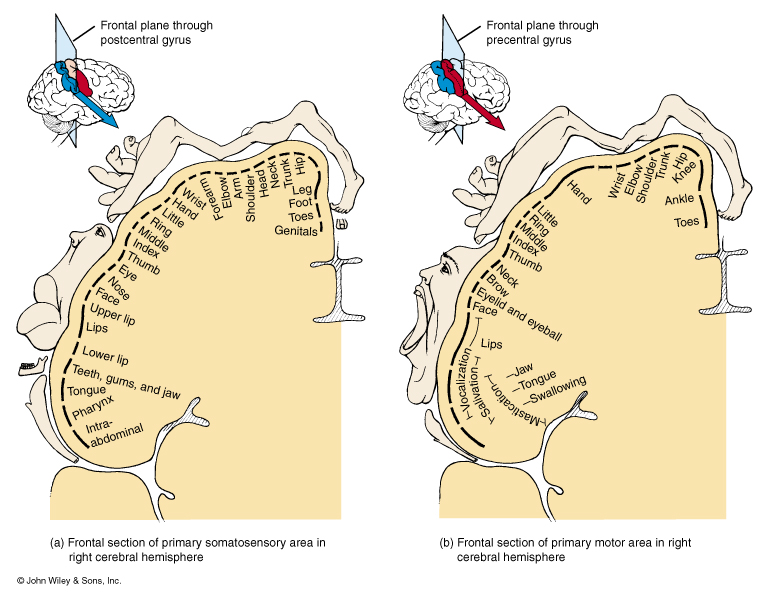 Function and Structure of the Reticular Formation
The Reticular Activating System is the attention center in the brain. It is the key to "turning on your brain," and also seems to be the center of motivation.  Ie, helps mediate transitions from sleep and relaxed wakefulness to periods of high attention.
In order that the brain may sleep, there must be a reduction in ascending afferent activity reaching the cortex by suppression of the RAS
the Reticular Activating System is a very complex collection of neurons that serve as a point of convergence for signals from the external world and from interior environment.
It plays a significant role in determining whether a person can learn and remember things well or not, on whether or not a person is impulsive or self-controlled, on whether or not a person has high or low motor activity levels, and on whether or not a person is highly motivated or bored easily.
Function and Structure of the Reticular Formation
Developmental Influences:
Preterm birth:  Regardless of birth weight or weeks of gestation, premature birth induces persistent deleterious effects on pre-attentional (arousal and sleep-wake abnormalities), attentional (reaction time and sensory gating), and cortical mechanisms throughout development
Smoking during pregnancy: exposure to cigarette smoke is known to produce lasting arousal, attentional and cognitive deficits in humans
Function and Structure of the Reticular Formation
Pathologies:
Given the importance of the RAS for modulating cortical changes, disorders of the RAS should result in alterations of sleep-wake cycles and disturbances in arousal. Has been implicated  in: 
Schizophrenia
Narcolepsy
Progressive supranuclear  palsy (PSP)
Depression, autism, Alzheimer’s disease, attention deficit disorder
Function and Structure of the Reticular Formation
Pathologies:
Given the importance of the RAS for modulating cortical changes, disorders of the RAS should result in alterations of sleep-wake cycles and disturbances in arousal. Has been implicated  in: 
Schizophrenia
Narcolepsy
Progressive supranuclear  palsy (PSP)
Depression, autism, Alzheimer’s disease, attention deficit disorder
New material for lecture 2
Hormones Released from the Anterior Pituitary or Adenohypophysis
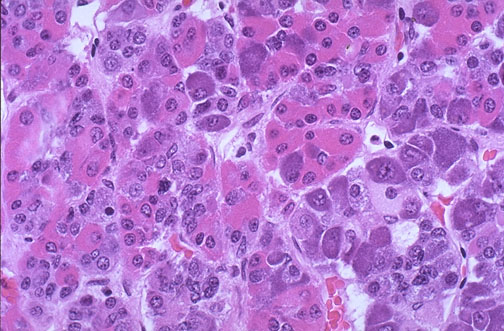 Somatotrophs
	Human Growth Hormone (hGH)

Hypothalamic control
	hGH releasing hormone
	hGH inhibiting hormone

Target Tissues:
	General body cells, particularly bone, muscle, cartilage, and the liver.
11
Hormones Released from the Anterior Pituitary or Adenohypophysis
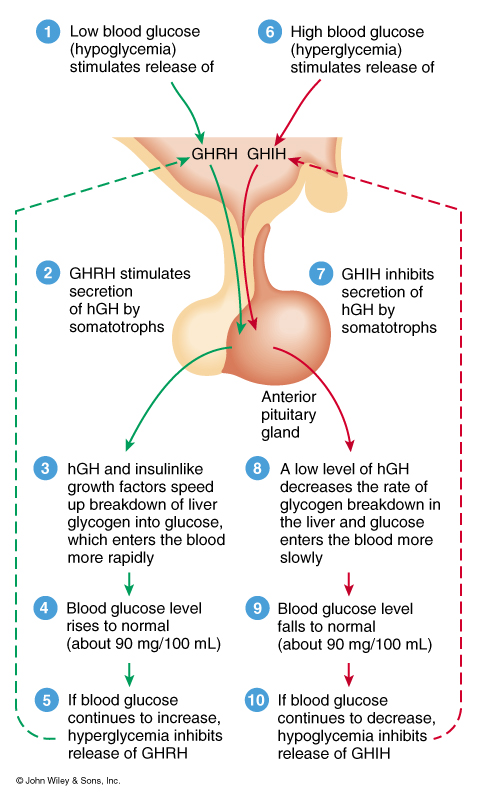 Hormone affects:

promotes the synthesis of insulin-like growth factors
Controls normal growth patterns by increasing protein synthesis, lipolysis, ATP production, and carbohydrate metabolism
In adults, it help maintain muscle and bone mass and promote healing and tissue repair
12
Hormones Released from the Anterior Pituitary or Adenohypophysis
Hypo-secretion:

During childhood causes pituitary Dwarfism

Hyper-secretion:
	During childhood causes
		Gigantism 
	During Adulthood causes
	Acromegaly:  Enlargement of the small bones of the hand and feet
	Enlargement of the cranium, nose, and lower jaw
	Tongue, liver, and kidneys become enlarged
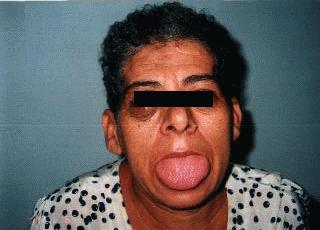 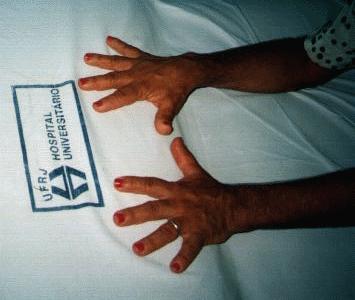 13
Pituitary Dwarfism
Dwarfism is a condition in which the growth of the individual is very slow or delayed.  Decreased bodily growth is due to hyposecretion of hGH. The end result is a proportionate little person, because height as well as growth of other structures are also decreased.

Can be caused by gene mutations:
Appears to be disruption on different areas of chromosome 3 and 7. Some studies have isolated defects for the production of pituitary hormones to the short arm (the "p" end) of chromosome 3 at a specific location of 3p11. Other studies have found changes on the short arm of chromosome 7.

Or tumors: 
Most commonly craniopharyngioma (a tumor near the pituitary gland), children and adolescents.
Symptoms: headaches, vomiting, problems with vision (double vision), excessive drinking behaviors (polydipsia) and sleep disturbances may be common.

,
14
Pituitary Gigantism
Hyper secretion of human growth hormone (hGH) before the end of adolescence. People with pituitary gigantism can truly be giants. They can sometimes end up over 7 or 8 feet in height.
Typically caused by an adenoma (tumor) of the pituitary.
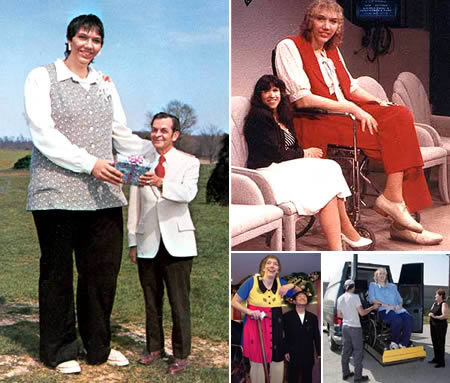 15